Chapter 10
Section 1
Meiosis
INTRODUCTION
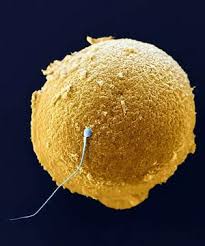 The variety of characteristics shown by organisms is a result of two SEX CELLS (GAMETES) combining during sexual reproduction.
INTRODUCTION
These cells, which pass on genetic traits (such as hair color, height, or eye color) from the parents to the child, are produced by the process of MEIOSIS
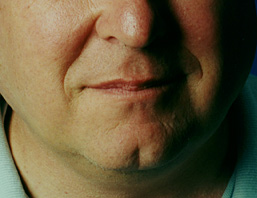 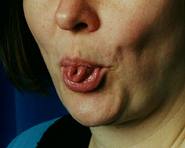 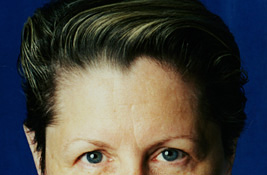 CHROMOSOMES and CHROMOSOME NUMBER
The DNA on chromosomes is arranged in segments called GENES that control the production of PROTEINS - which determine the genetic traits of an organism
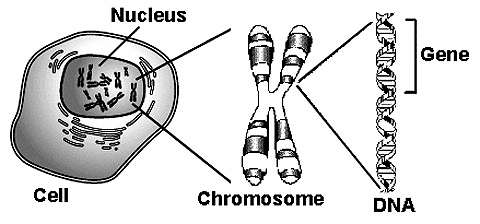 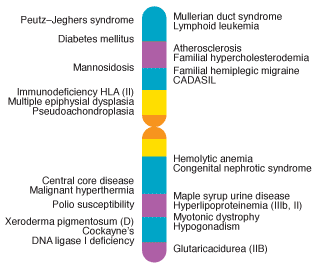 Homologous Chromosomes
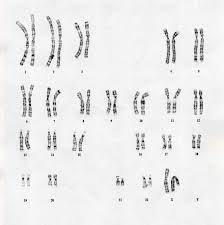 Human body cells have 46 chromosomes – each parent contributes 23 of them, resulting in 23 pairs of chromosomes
Homologous Chromosomes
The chromosomes that make up a pair, one chromosome from each PARENT, are called homologous chromosomes
Homologous chromosomes have the same SIZE, the same CENTROMERE position, and carry GENES that control the same inherited traits
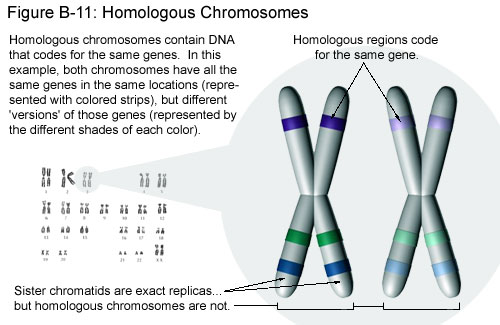 Haploid and Diploid cells
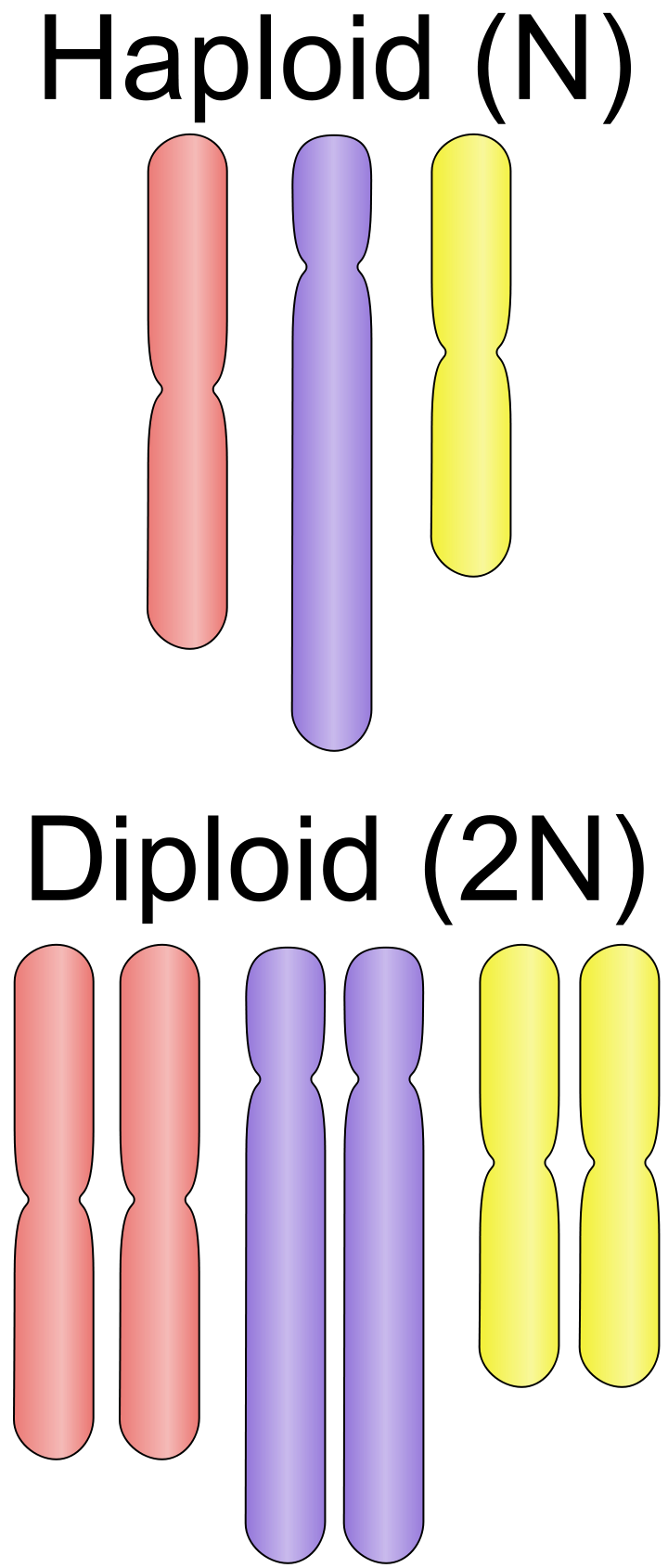 To maintain the same number of chromosomes from generation to generation, organisms produce GAMETES, or sex cells, that have HALF the number of chromosomes
The symbol n can be used to represent the number of chromosomes in a gamete
Haploid and Diploid cells
A cell with the n number of chromosomes is called a HAPLOID cell
In humans, each haploid gamete contains 23 chromosomes
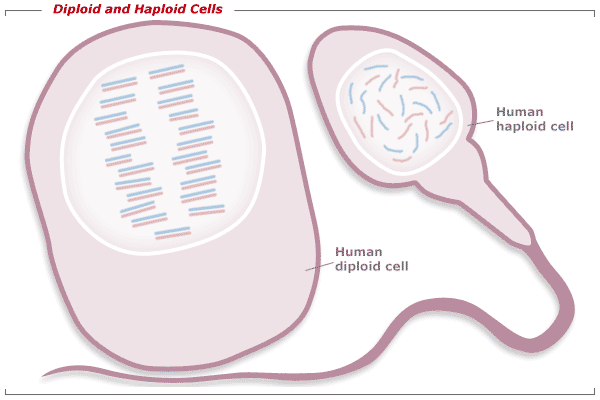 Haploid and Diploid cells
One haploid gamete combines with another haploid gamete in a process called FERTILIZATION, which results in a cell that contains a total of  2n chromosomes 
(n chromosomes from the female parent and n chromosomes from the male parent)
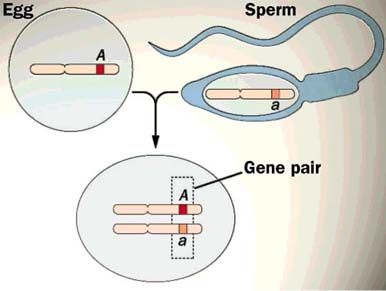 Haploid and Diploid cells
A cell with the 2n number of chromosomes is called a DIPLOID cell
In humans, each diploid body cell contains 46 chromosomes
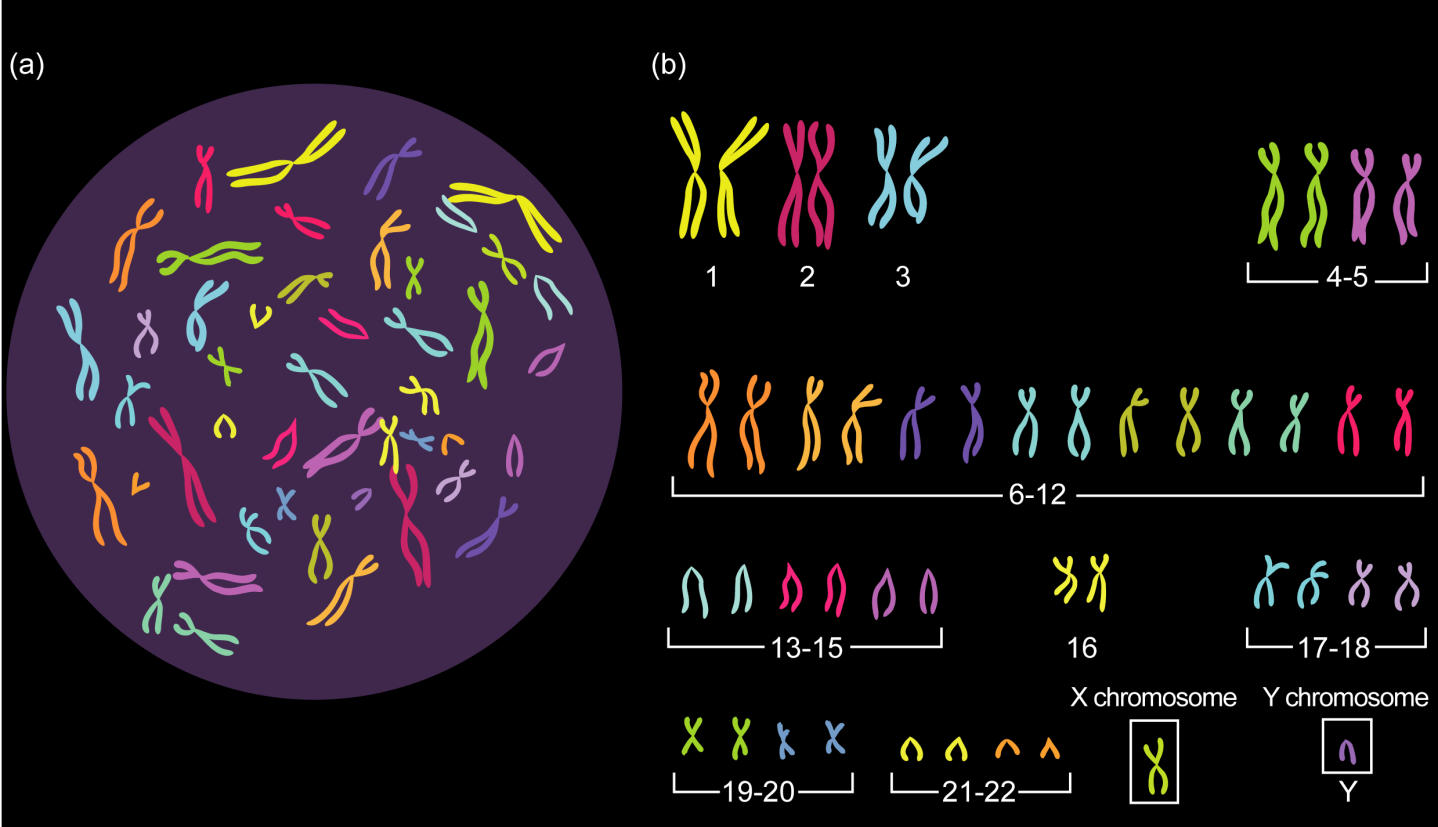 Meiosis
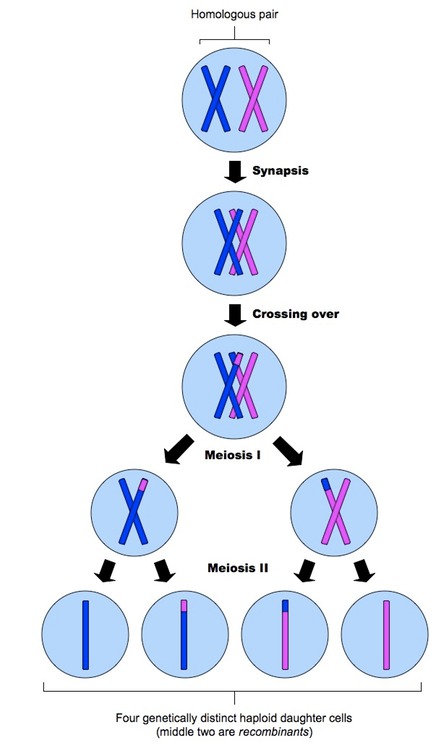 GAMETES are formed during a process called meiosis, which is a type of cell division that reduces the number of chromosomes by half  through the separation of HOMOLOGOUS CHROMOSOMES (which is why it is referred to as REDUCTION division)
Meiosis
A cell with the 2n number of chromosomes will result in gametes with n number of chromosomes after two consecutive divisions called MEIOSIS I and MEIOSIS II